8 July 2020
Indefinite and definite integration of xn and ex
LO: To find the indefinite integral of xn where n ∈ ℚ, including n = -1 and ex.
Use the GDC to find the definite integral.
Rules to find the indefinite integrals
Power rule
Constant rule
Constant multiple rule
Sum or difference rule
Indefinite integrals
Find the indefinite integral
Applying the power rule
Find the indefinite integral
Applying the constant rule
The dt tells you that the variable of integration is t
Indefinite integrals
Find the indefinite integral
Applying the constant multiple rule
Indefinite integrals
Find the indefinite integral
Applying the sum or difference rule
Applying the constant multiple rule
Applying the power rule and constant rule
More on indefinite integrals
Find the indefinite integral
If we try to apply the power rule
We can see that the rule does not work when n = -1 because it would result in dividing by 0
So what is               ?
, x > 0
More on indefinite integrals
, x > 0
Indefinite integrals
Find the indefinite integral
Applying the constant multiple rule
Find the indefinite integral
Applying the constant multiple rule
Definite integrals
Definite integrals using GDC
Evaluate the definite integral
Turn on the GDC
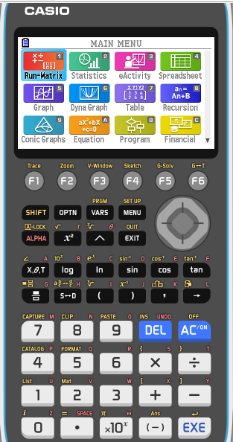 Run-Matrix
1
Definite integrals using GDC
Evaluate the definite integral
Turn on the GDC
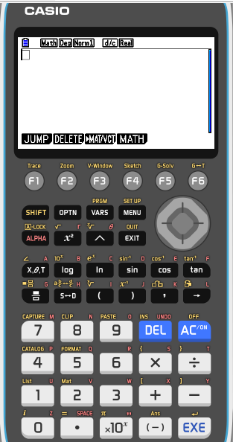 Run-Matrix
1
MATH
F4
Definite integrals using GDC
Evaluate the definite integral
Turn on the GDC
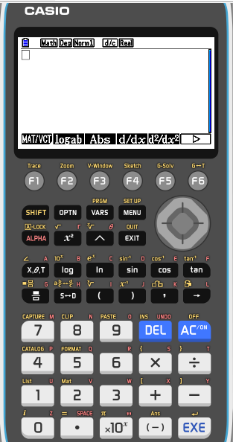 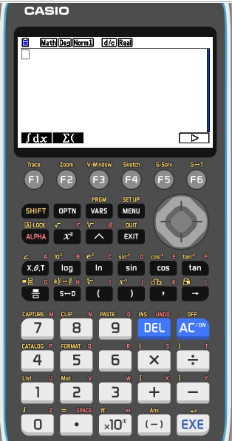 Run-Matrix
1
MATH
F4

F6
∫dx
F1
Definite integrals using GDC
Evaluate the definite integral
Turn on the GDC
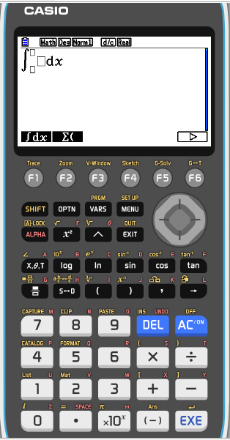 Run-Matrix
1
MATH
F4

F6

∫dx
F1
Type in

x
4
1
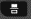 Definite integrals using GDC
Evaluate the definite integral
Turn on the GDC
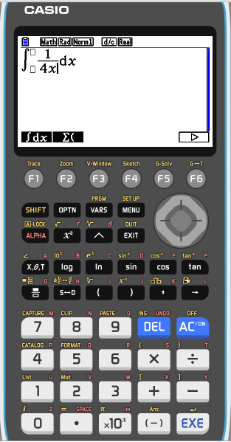 Run-Matrix
1
MATH
F4

F6

∫dx
F1
Type in

x
4
1
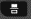 


1
5
Definite integrals using GDC
Evaluate the definite integral
Turn on the GDC
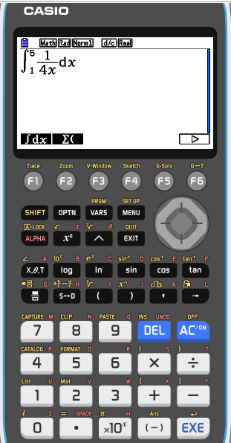 Run-Matrix
1
MATH
F4

F6
∫dx
F1
Type in

x
4
1
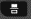 


1
5
EXE
Definite integrals using GDC
Evaluate the definite integral
Turn on the GDC
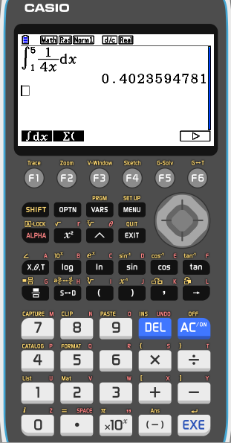 Run-Matrix
1
MATH
F4

F6
∫dx
F1
Type in

x
4
1
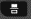 


1
5
EXE
3sf
Thank you for using resources from
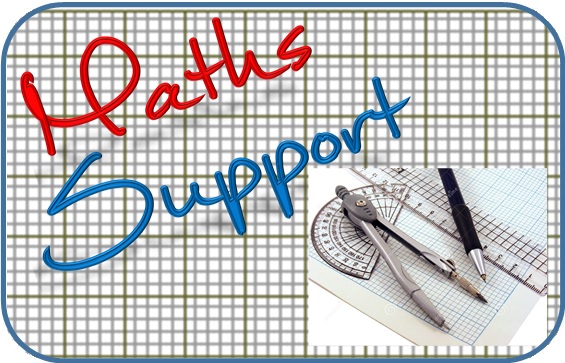 For more resources visit our website
https://www.mathssupport.org
If you have a special request, drop us an email
info@mathssupport.org